3.2) Box plots
Your turn
Worked example
Using the box plot, write down:







The minimum
The lower quartile
The median
The upper quartile
The maximum
The range
The interquartile range
Using the box plot, write down:







The minimum
The lower quartile
The median
The upper quartile
The maximum
The range
The interquartile range
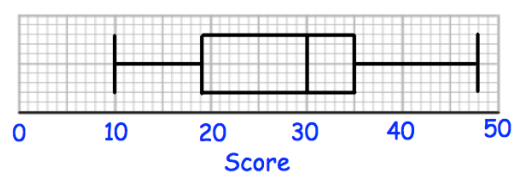 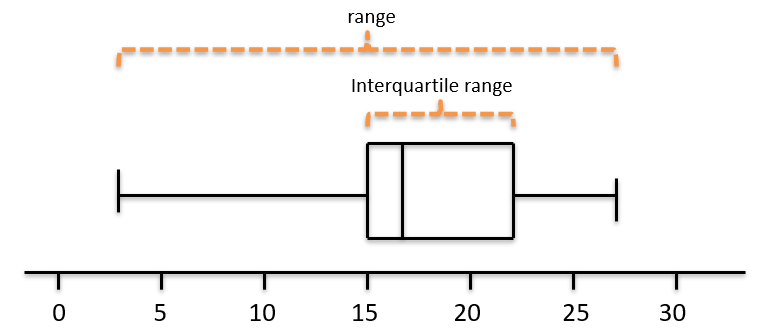 Questions used with permission from Corbettmaths (https://corbettmaths.com/) and Drfrostmaths (https://www.drfrostmaths.com/)
Your turn
Worked example
Sketch a box plot given the following data:
Sketch a box plot given the following data:
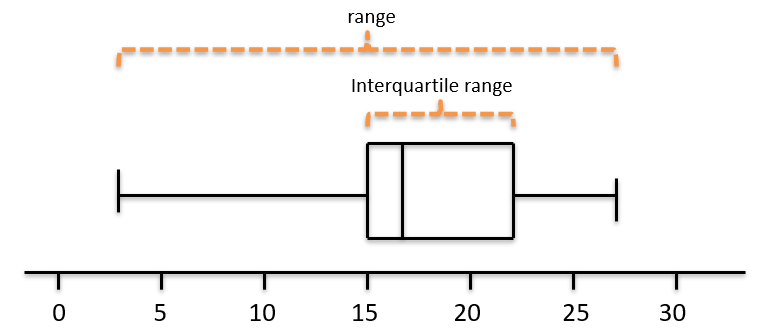 Diagrams/Graphs used with permission from DrFrostMaths: https://www.drfrostmaths.com/
Your turn
Worked example
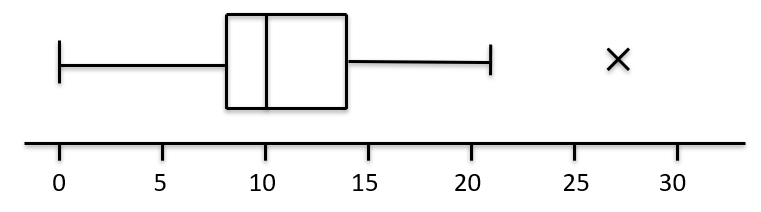 or
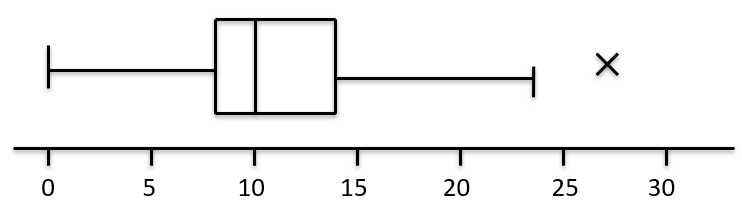 Diagrams/Graphs used with permission from DrFrostMaths: https://www.drfrostmaths.com/
Your turn
Worked example
Compare the house prices of locations A and B
Compare the house prices of locations A and B
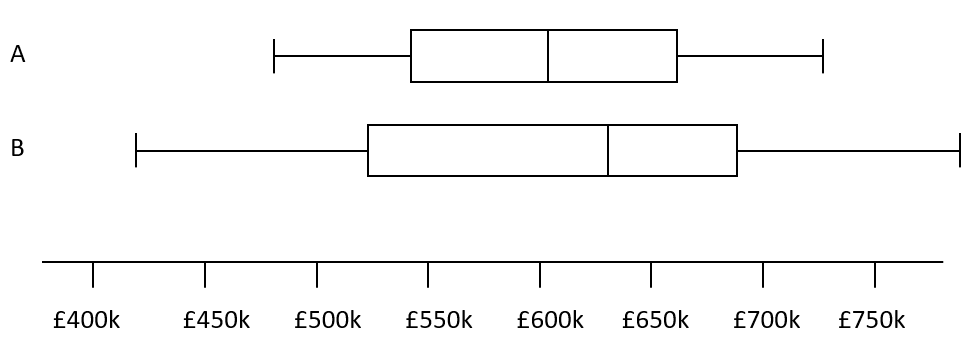 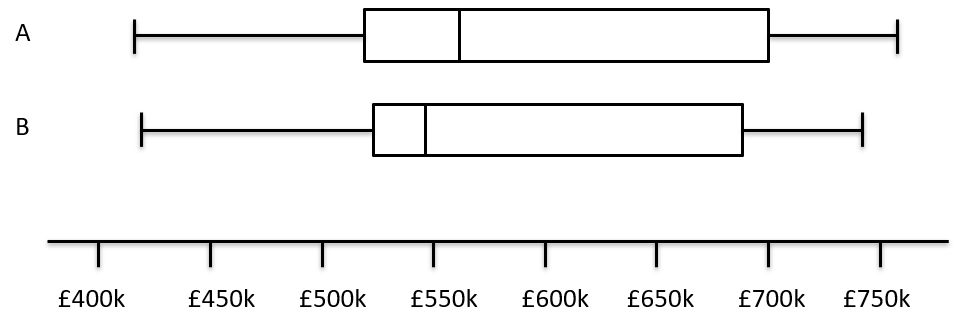 The interquartile range of house prices in B is greater than A.
The range of house prices in B is greater than A.
The median house price in Kingston was greater than that in Croydon
Diagrams/Graphs used with permission from DrFrostMaths: https://www.drfrostmaths.com/